Муниципальное автономное дошкольное образовательное учреждение 
 «Детский сад № 8 города Шимановска»
«Игралочка»игры с детьми 4-5 лет
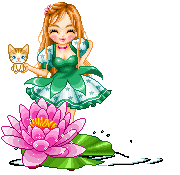 Автор: Книга Н. В.
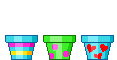 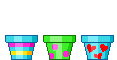 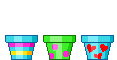 Раздай всем яблоки
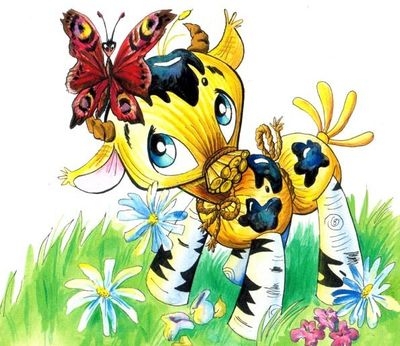 Сколько персонажей – столько и яблок
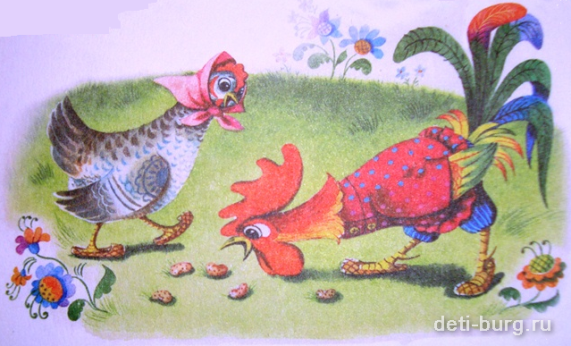 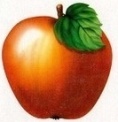 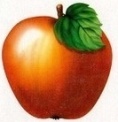 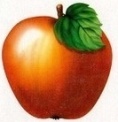 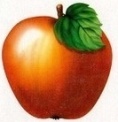 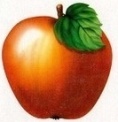 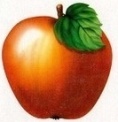 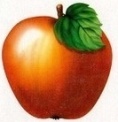 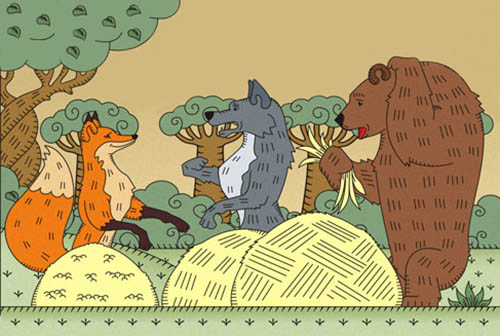 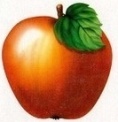 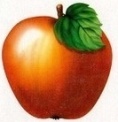 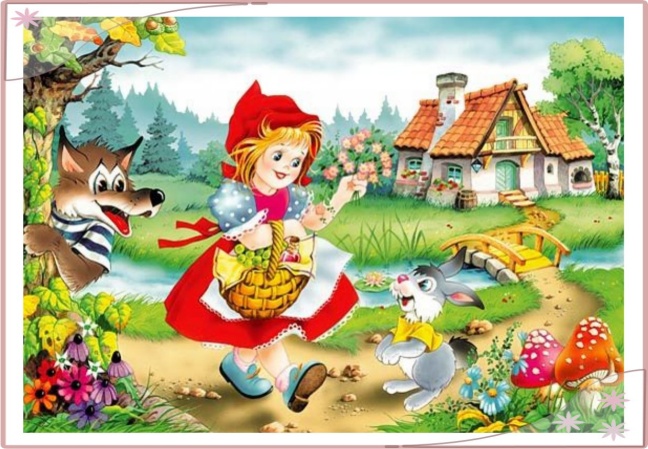 Какие предметы напоминают куб?
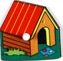 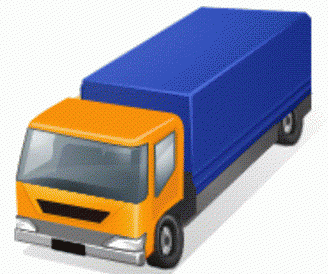 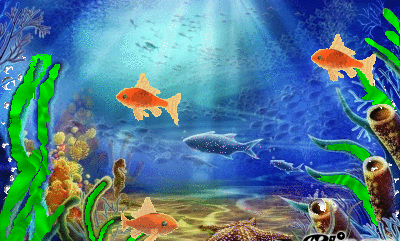 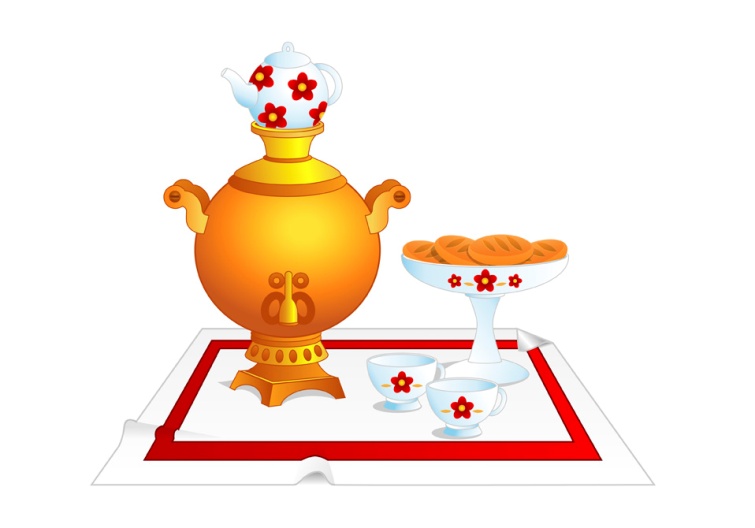 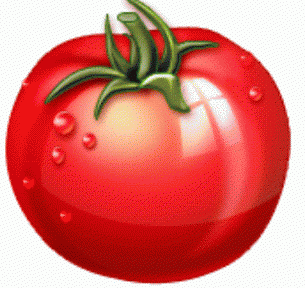 Закрась фигуры
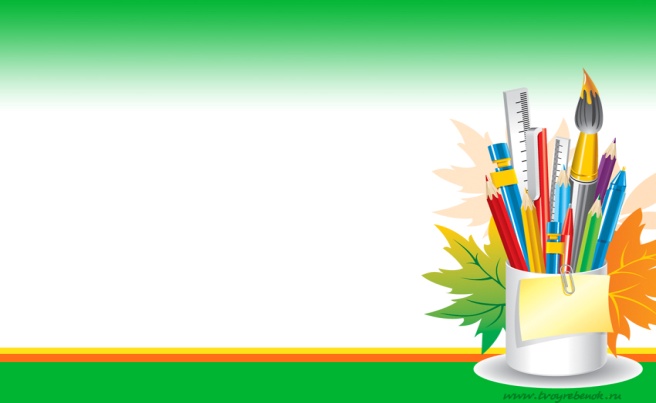 3
1
2
Положи 4 большие клубнички в тарелку квадратной формы,4 разные  сливы на овальную тарелку
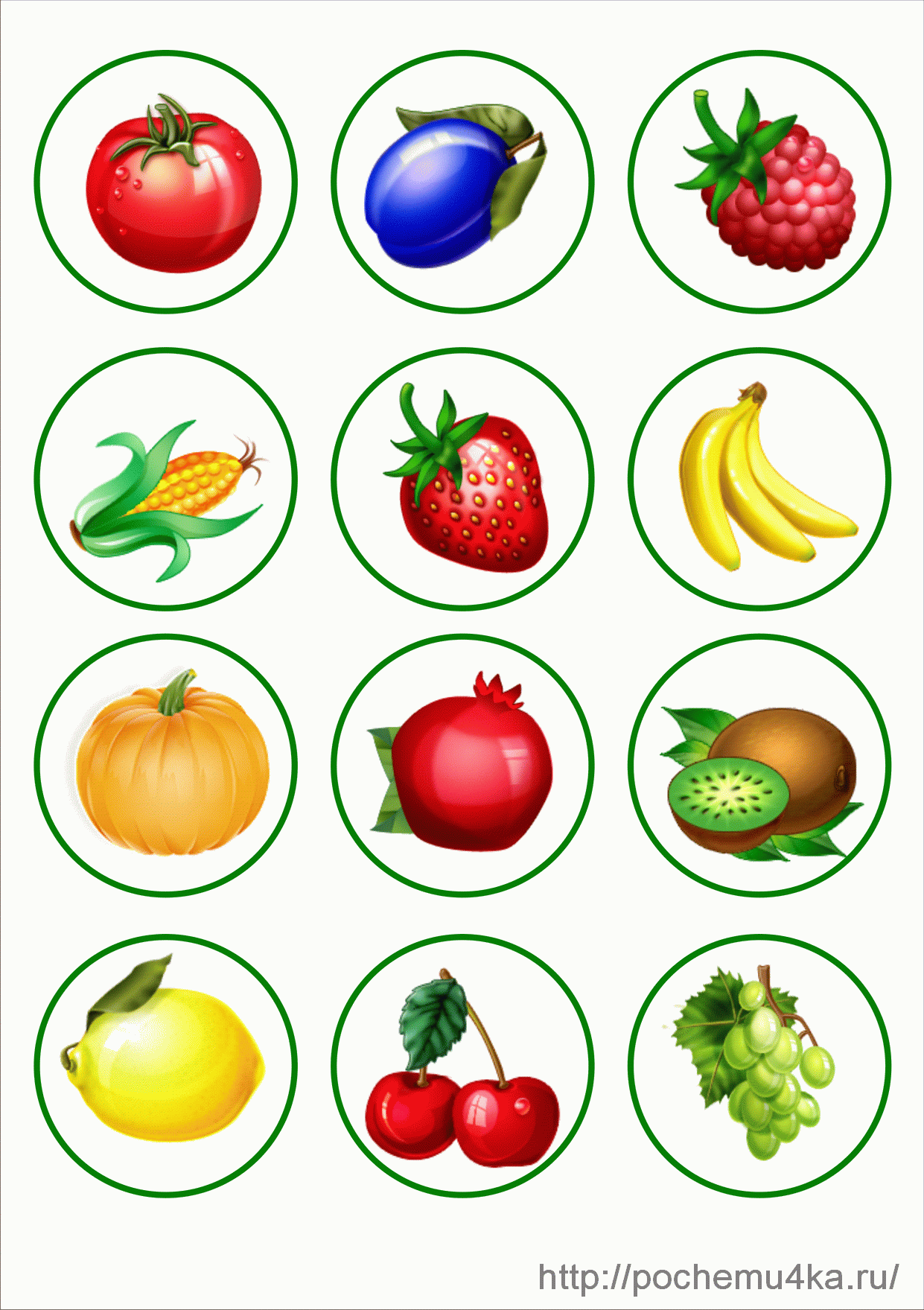 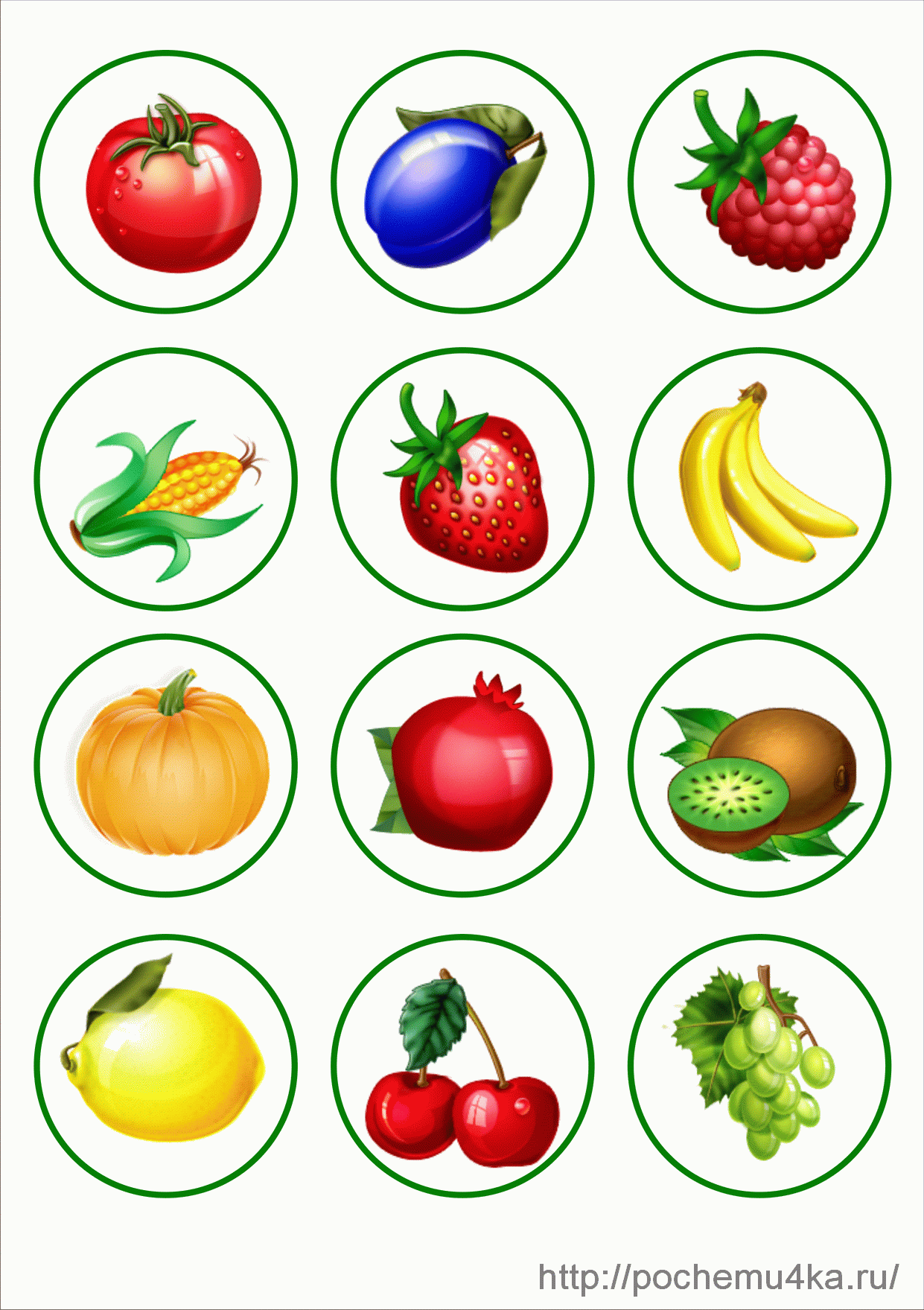 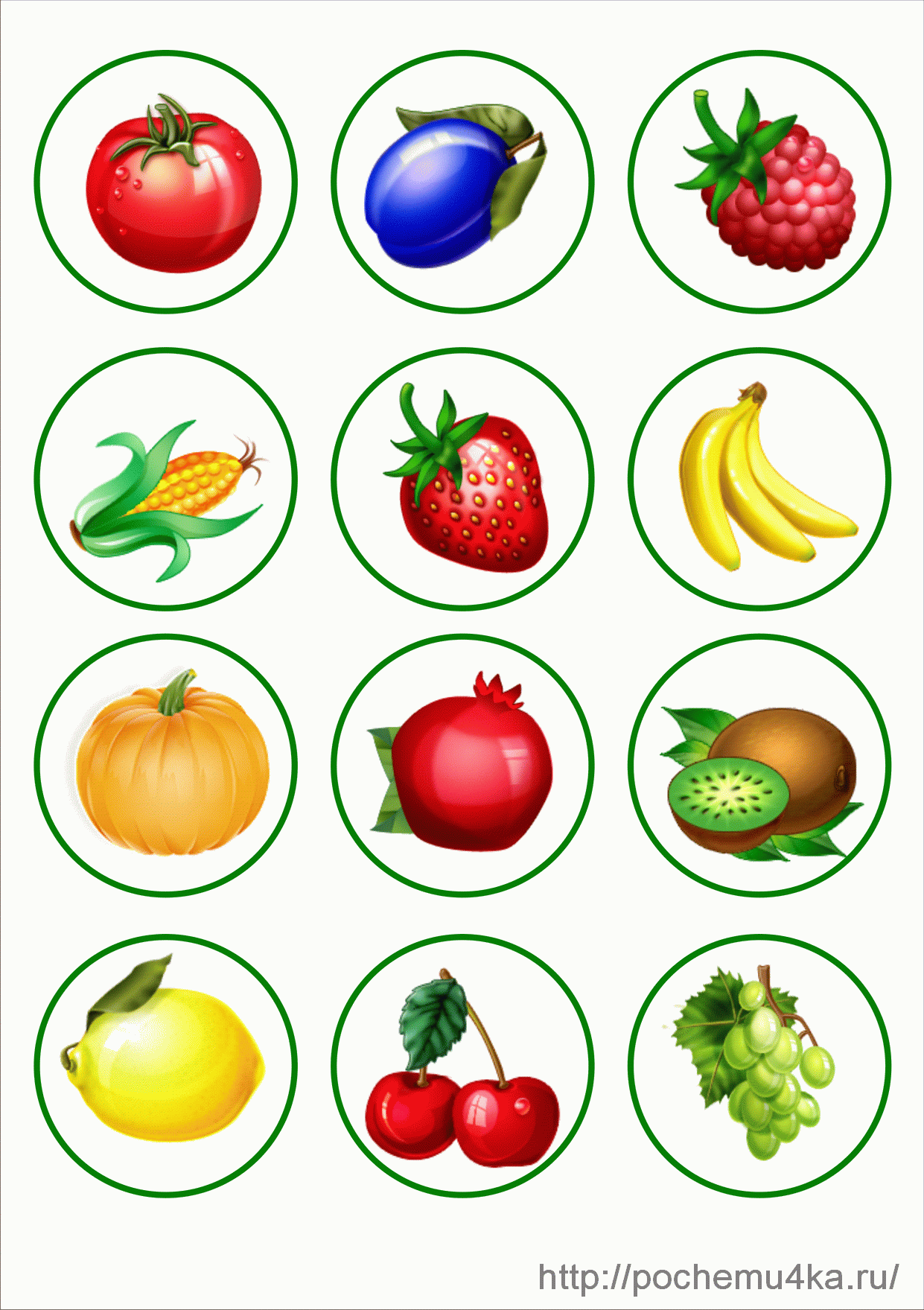 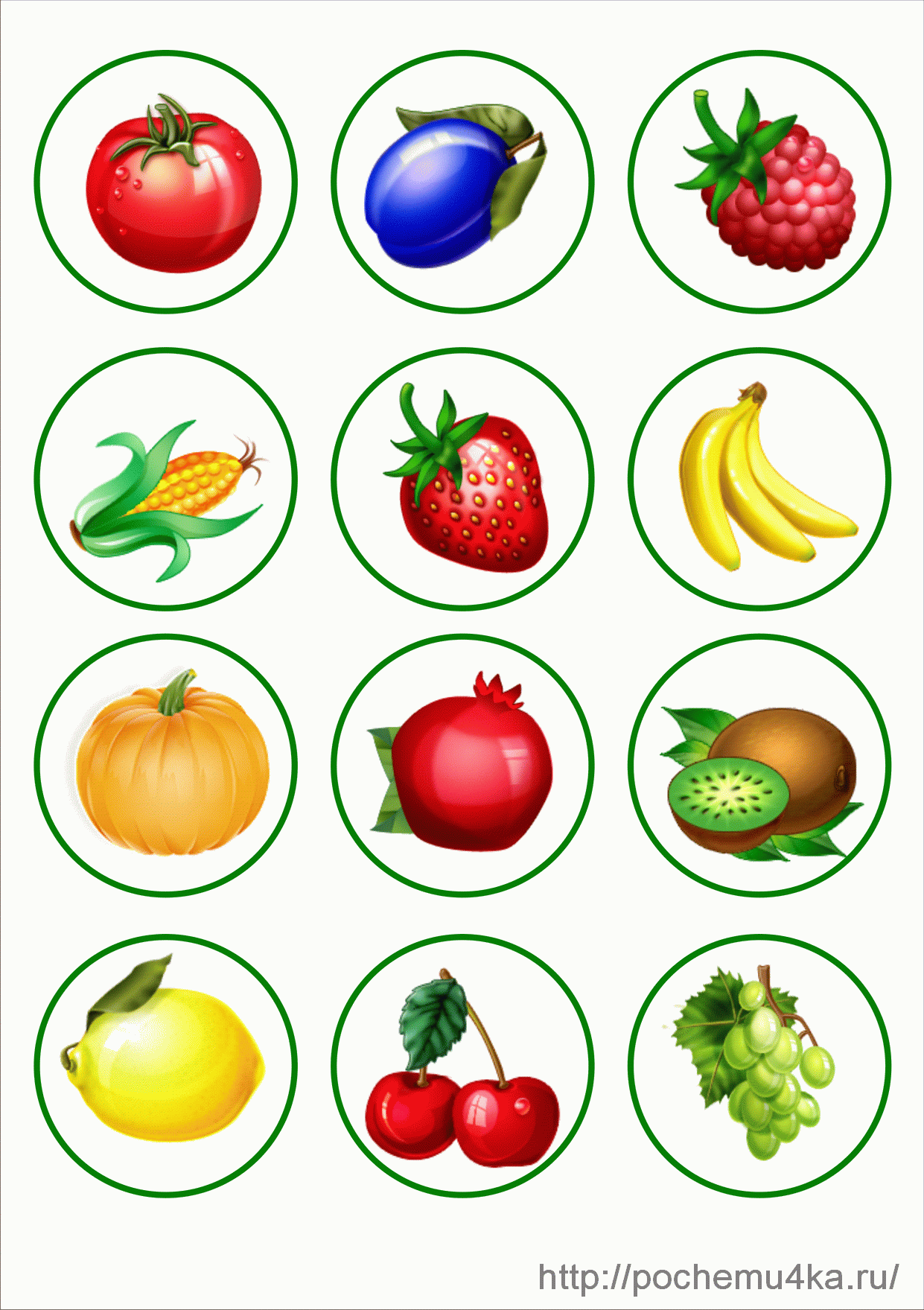 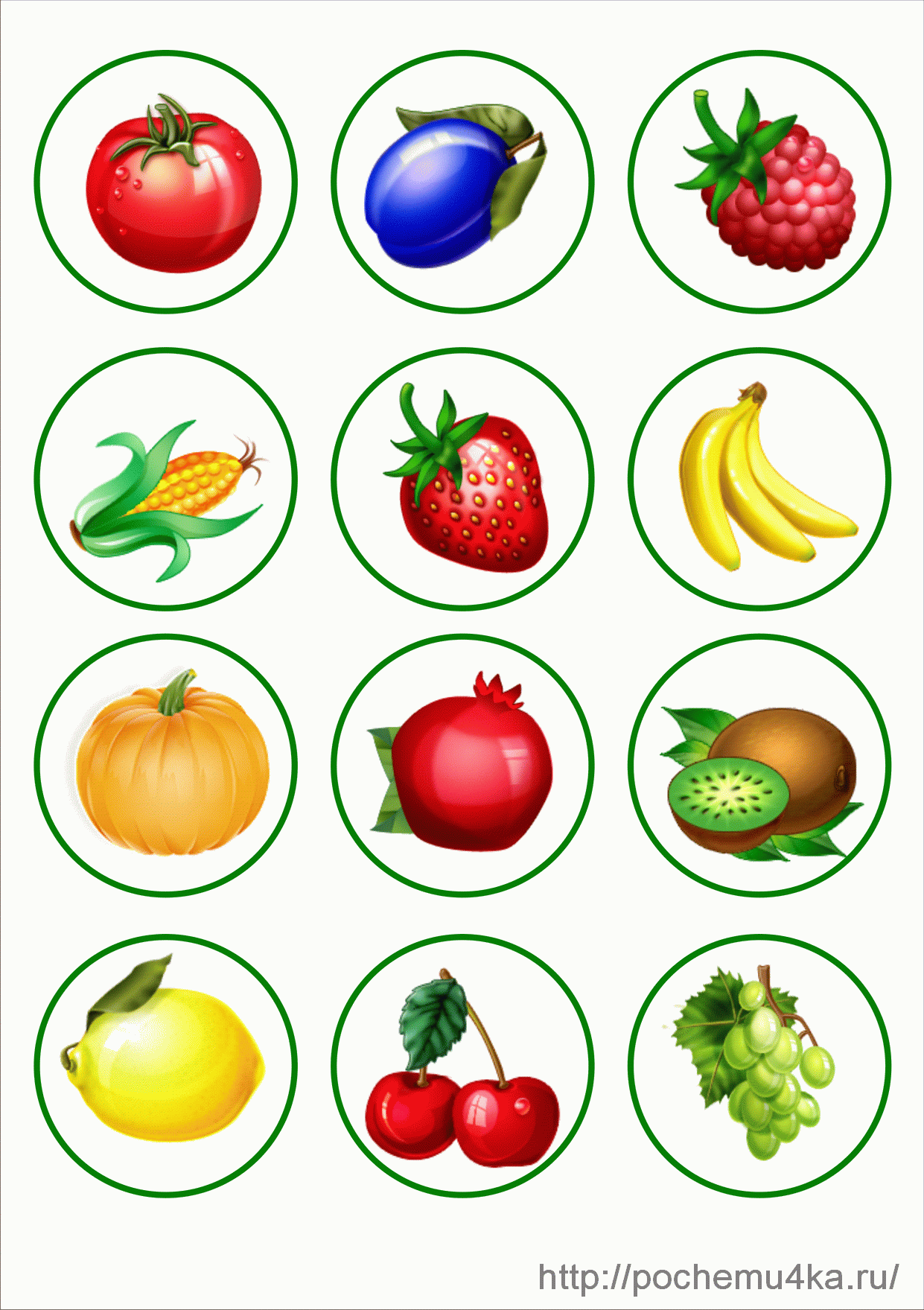 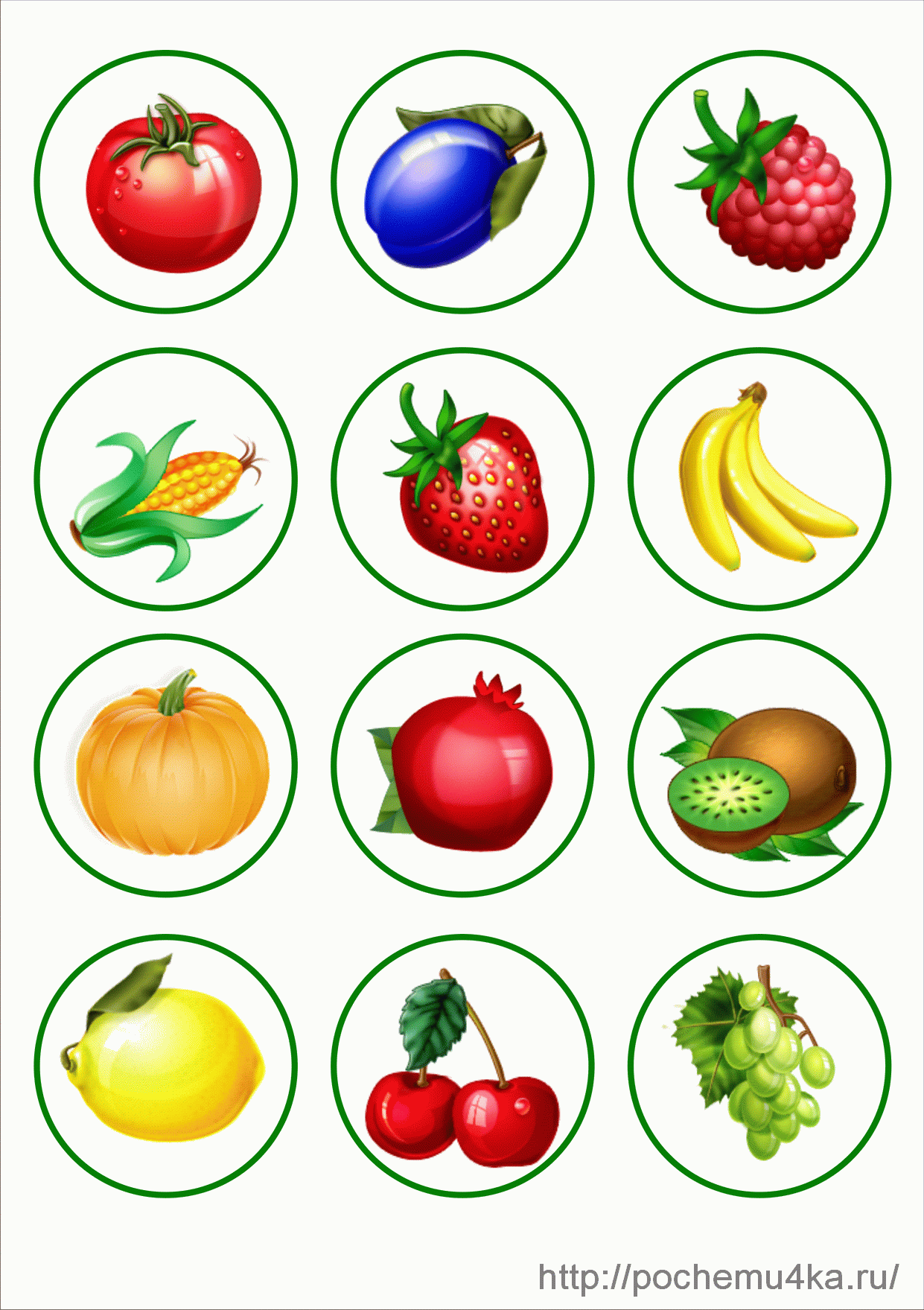 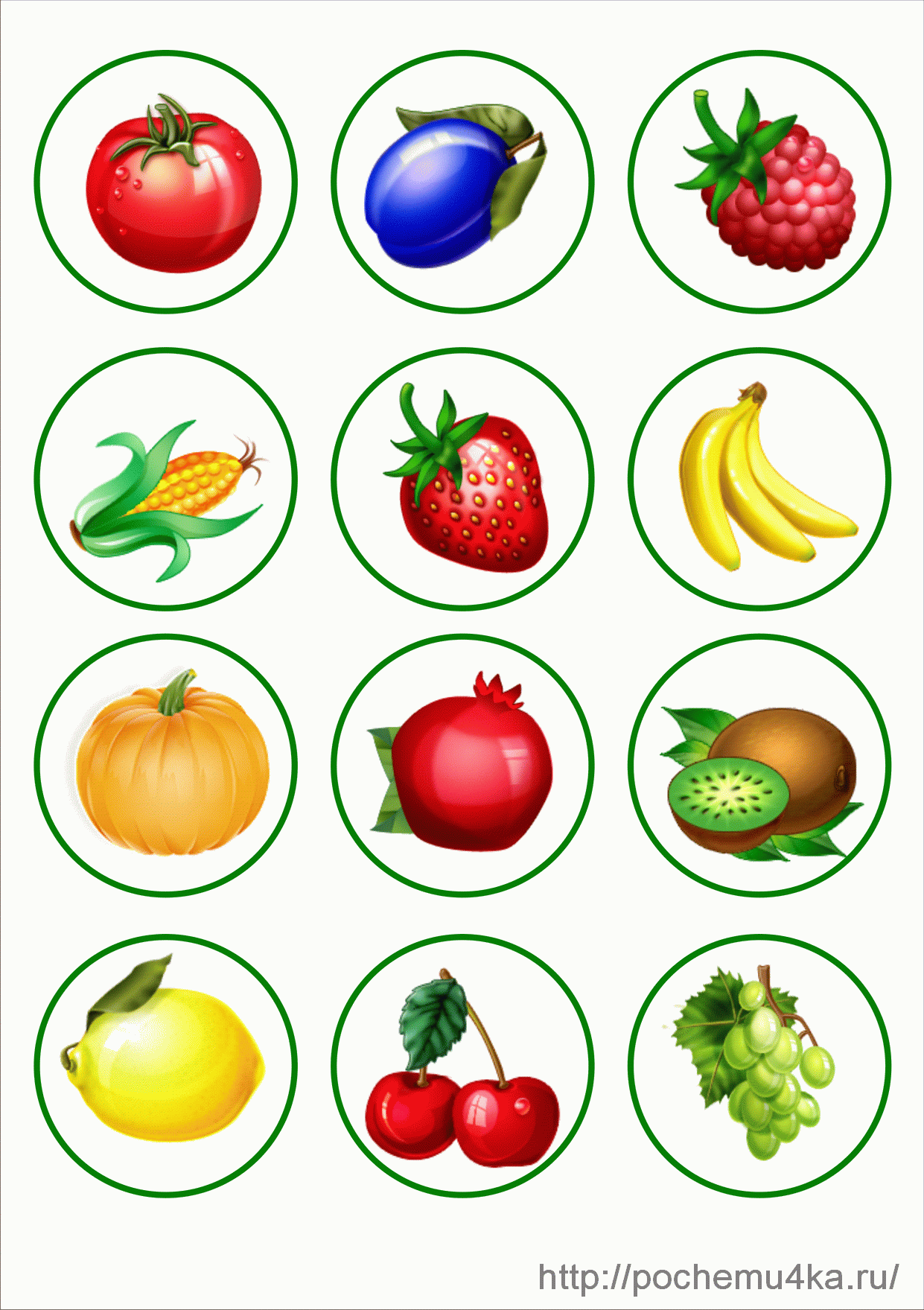 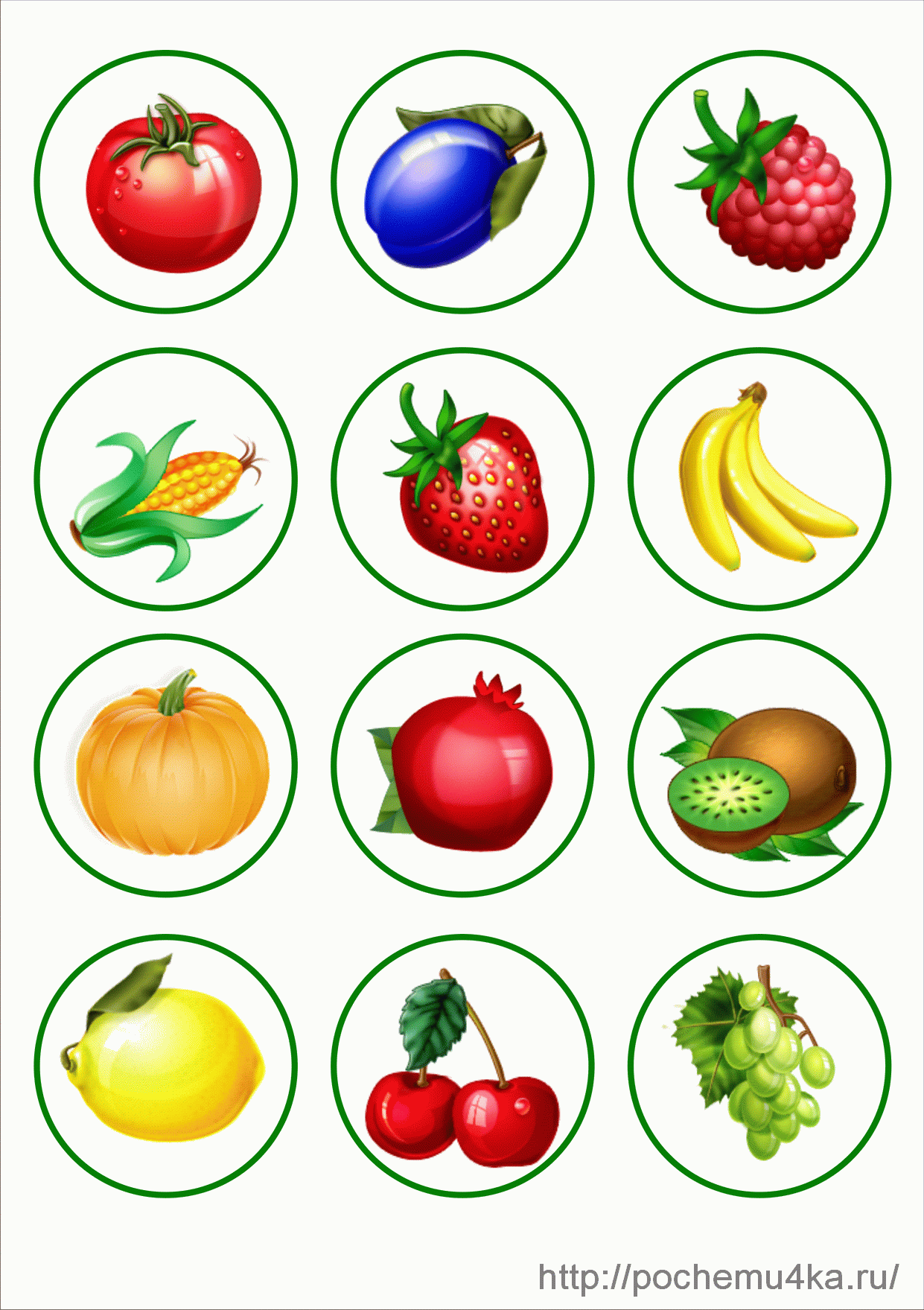 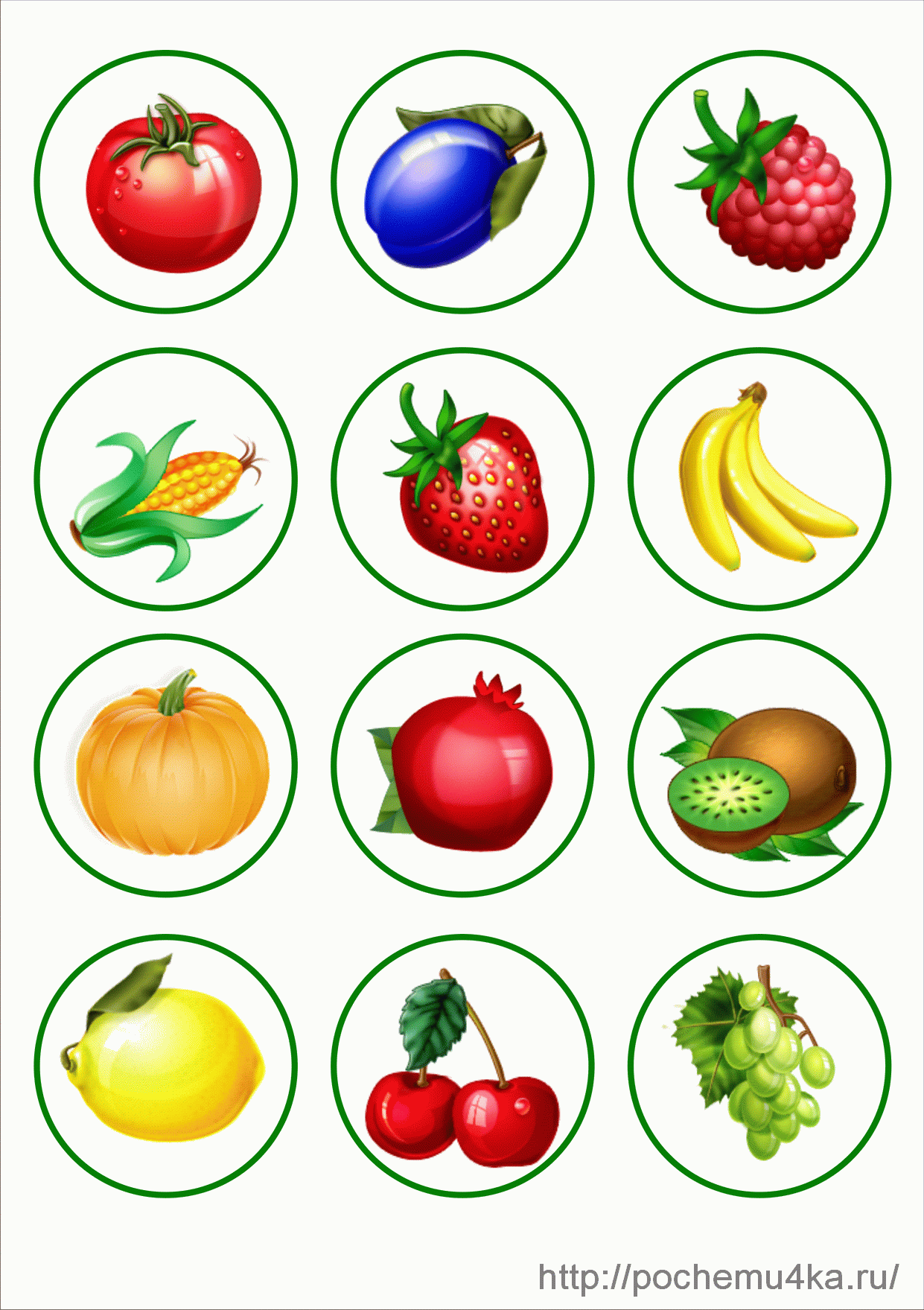 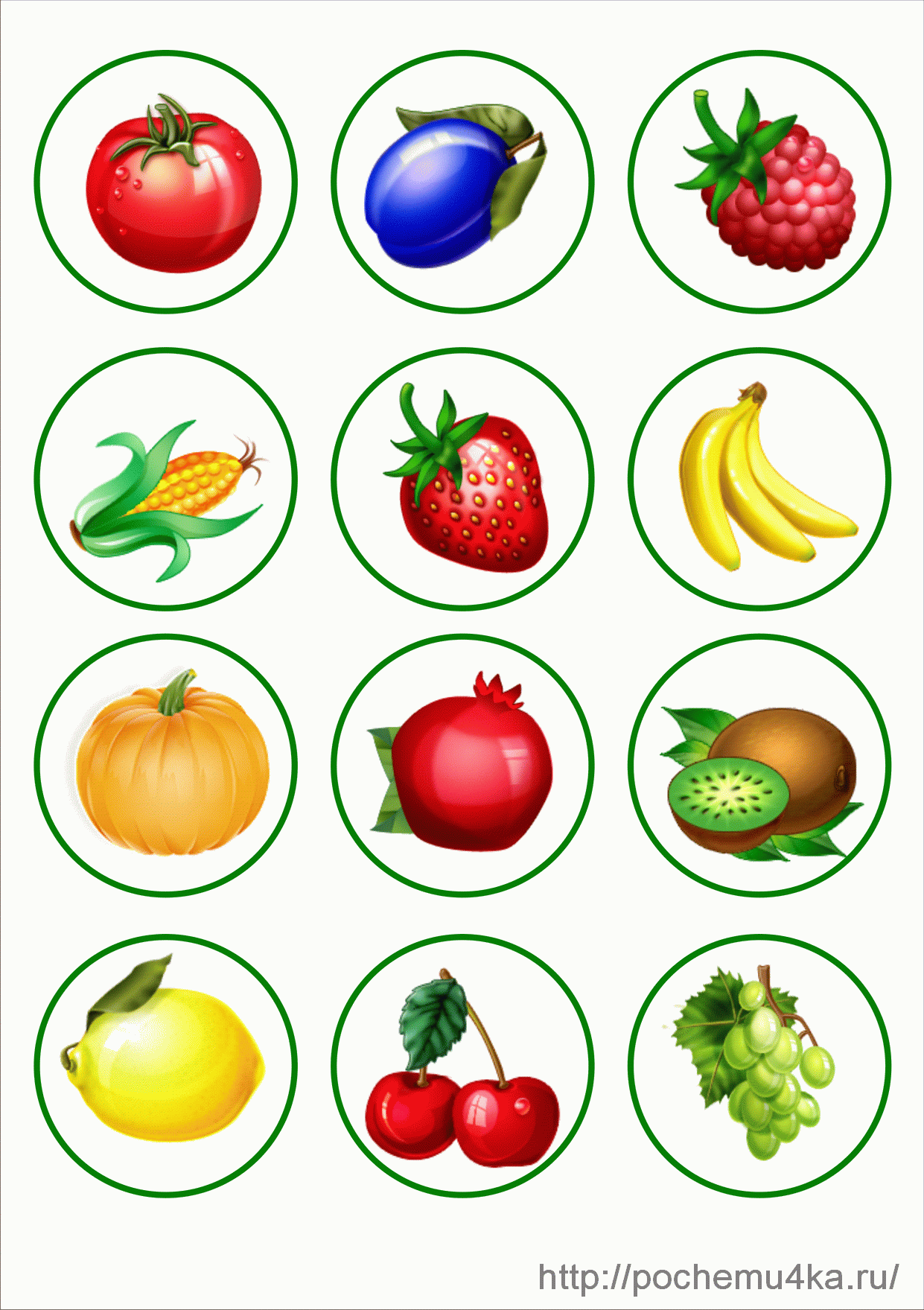 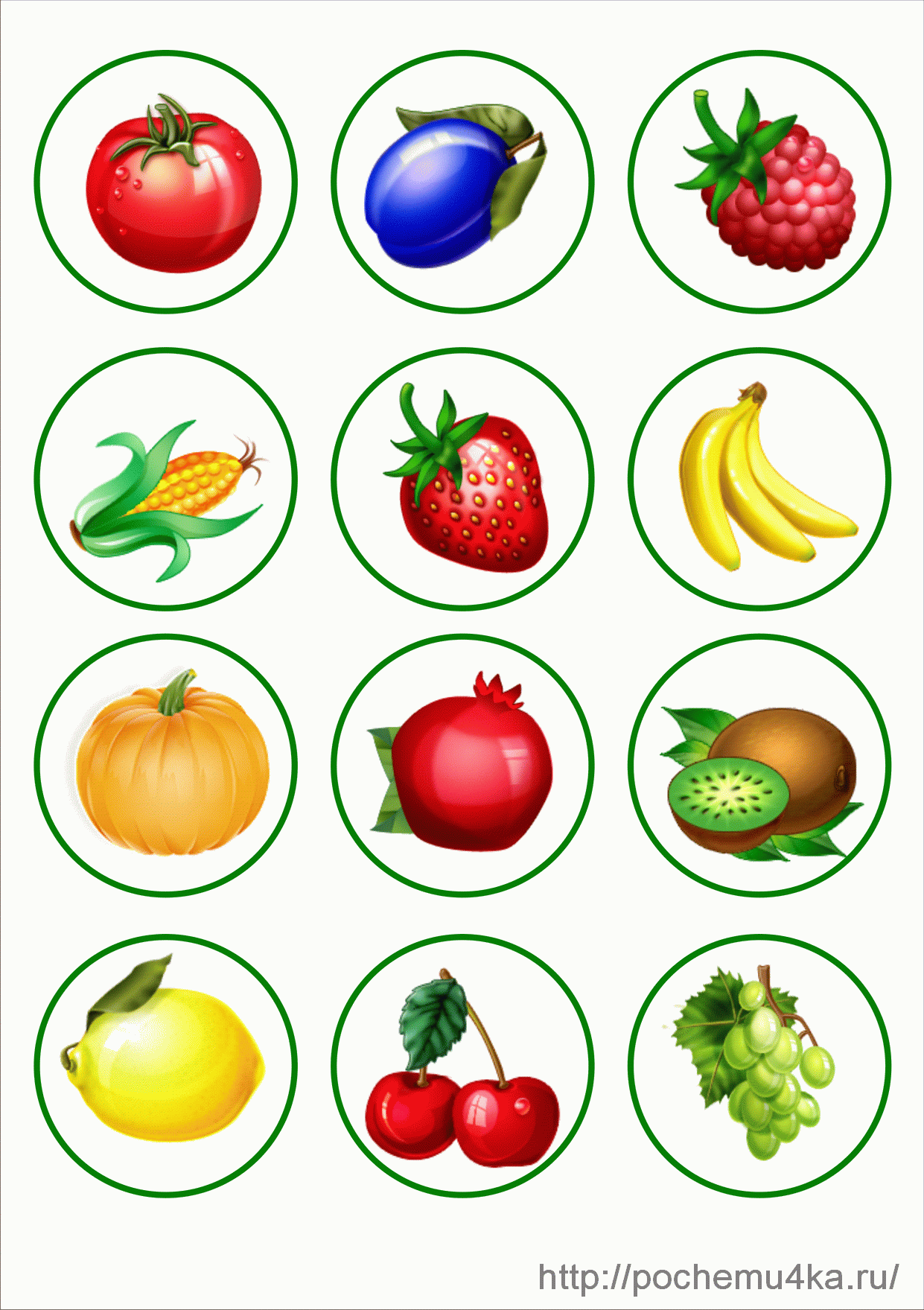 Зачеркни лишние предметы.
 Нарисуй недостающие.
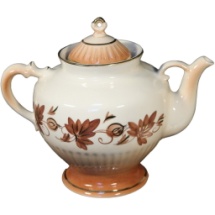 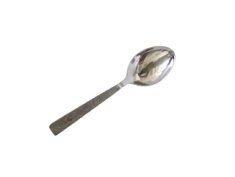 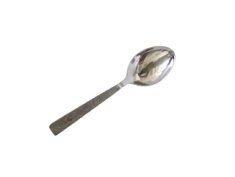 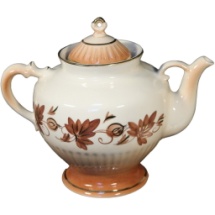 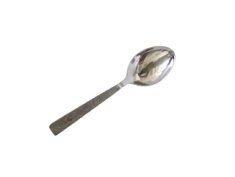 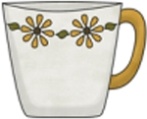 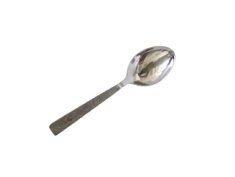 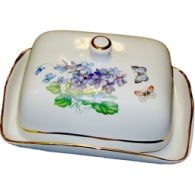 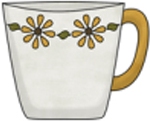 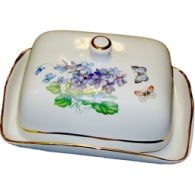 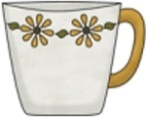 2
3
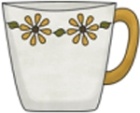 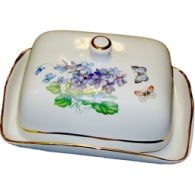 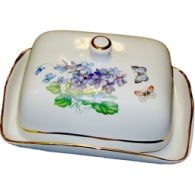 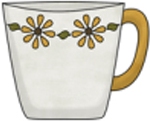 3
4
1. Раскрась полотенца-  широкие в жёлтый цвет,     узкие – в фиолетовый.2. Сколько широких полотенец? Сколько узких?
4
3
1
2
Что забыли положить на полку?
Сосчитайте количество обозначенных фигур в каждой постройки соедините с нужным числом.
8
7
6
5
4
2
3
1
Зубная фея живёт в домике слева от толстого дерева. У этого домика крыша не треугольная и окно не квадратное. Раскрась крыши домов: дом Феи-красным цветом, синий дом-оранжевым, красный дом-жёлтым, жёлтый-синим, оранжевый-голубым.
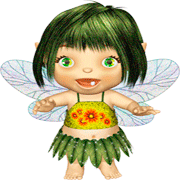 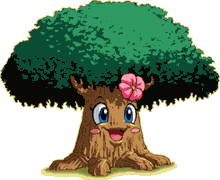 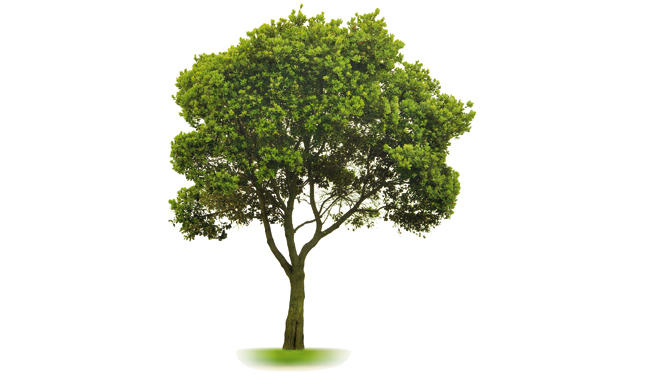 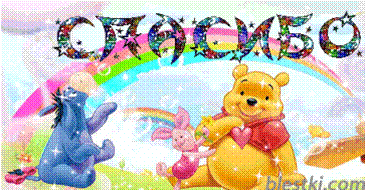